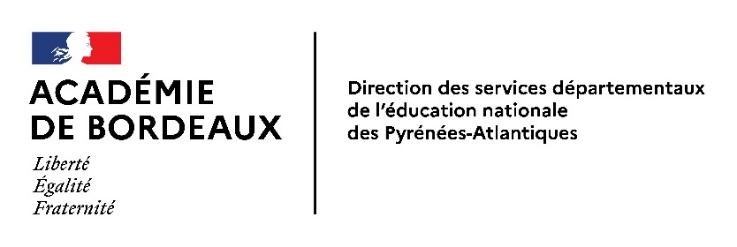 Réunion d’information du 27 mars 2024
Mouvement 2024
Sommaire
Calendrier du mouvement 2024
Participants – vœux
Procédure
Nouveautés 2024
Barème départemental
Les regroupements de supports
Carte des secteurs de collège
Carte des MOB
Postes à profil
Communication
Questions / Réponses
CALENDRIER DES OPERATIONS ANNEE 2024
Calendrier du mouvement 2024
Participants - Vœux
Les participants :
Participants obligatoires : enseignants sans affectation au 1er septembre 2024. 
Participants non obligatoires : enseignants affectés à TPD.
Les vœux :
2 types de vœux : vœu sur poste (= vœu simple) et vœu groupe :
Vœu sur poste : vœu portant sur un poste particulier dans une école précise.
Vœux groupes : vœux situés dans une zone (7 communes, 43 secteurs de collège, 13 ZID) constitués d’une nature de support identique ou différentes.
	Exemple : Vœu groupe 1 : commune de Bayonne, nature de support ecma, ecel.
Procédure
La procédure :
Participants non obligatoires : ont la possibilité de saisir 35 vœux maxi (vœux simples et vœux groupes).
Participants obligatoires : ont la possibilité de saisir 35 vœux maxi (vœux simples et/ou vœux groupes) dont 5 vœux MOB (= vœux « mobilité obligatoire »   13 ZID).
Si un participant obligatoire n’obtient pas un vœu saisi, il obtiendra un vœu « hors vœux ».
ATTENTION : si un participant obligatoire ne saisit pas 5 MOB, son affectation sera traitée en phase « hors vœux ». Il sera affecté à titre définitif
L’ordre d’examen des vœux par l’algorithme :
Priorité croissante
Barème décroissant
Rang du vœu croissant
Sous rang de vœu croissant
Discriminant décroissant
Les postes
Postes sans spécialités : sans titre , titulaire remplacant, ,,,,
Postes à exigences particulières : titre requis  postes « basque » , « occitan », « école inclusive », « directeur d’école ayant une décharge < 50% », etc,…..
Postes à profil : hors mouvement  appels à candidatures lancés (cf site internet DSDEN 64).
 - Directions d’écoles ayant une décharge > 50% : commission générique     vivier des directeurs
 - Directions d’écoles ayant une décharge totale : commissions spécifiques
 - Conseillers pédagogiques, etc….
Important : un enseignant qui obtient un poste à commission ne peut pas participer au mouvement,
Liste des regroupements de supports
 Direction 2 à 8 classes (y compris en REP)							
 Postes sans spécialité « enseignement français » 
- Ecel G0000 
- Ecma G0000 
- UPS G0107 
- Français Bilingue G0196 
- Titulaire de secteur G0000 
- Titulaire de secteur G0106 
- Titulaire de secteur G0107 
 Postes « basque » 
- Ecel G0440 
- Ecma G0440 
- Titulaire de secteur G0440 
- Titulaire remplaçant G0440 
- Itin G0440
Suite des regroupements de supports
 - Ecel G0491 
- Ecma G0491 
- Titulaire de secteur G0491 
- Titulaire remplaçant G0491 
- Itin G0491 
 Postes « titulaire remplaçant sans spécialité » 
 Postes « école inclusive » 
- Rased 
- Ulis école 
- UEE : Itep 
- SEGPA 
- Titulaire de secteur ASH 
- Titulaire de secteur Rased
Carte des secteurs de collèges 2024
Cartes des MOB
Nouveautés nationalesLa gestion de l’adresse de messagerie des candidats dans le traitement des candidatures
Lors de leur première connexion à MVT1D au titre d’une nouvelle campagne, les candidats doivent renseigner une adresse de messagerie professionnelle ou personnelle, selon leur choix. Cette adresse de messagerie sera automatiquement destinataire des différents messages envoyés depuis MVT1D (accusés de réception ; consultation des résultats).
Nouveautés nationalesLa demande de réinscription de droit sur la liste d’aptitude de direction d’école
Affichage du bouton de demande de réinscription de droit 
A compter de la campagne de mobilité intra-départementale 2024, le bouton de demande de réinscription de droit sur la liste d’aptitude de direction d’école ne sera désormais affiché, lors de la saisie des vœux, que si les 2 conditions cumulatives suivantes sont réunies : 
 L’agent saisit un vœu sur un poste de direction nécessitant la liste d’aptitude, au choix : 
Saisie d’un vœu sur un poste de direction 
et/ou  
Saisie d’un vœu sur un groupe de postes constitué d’au moins un poste de direction. 
 L’agent détient un titre « liste d’aptitude directeur » (seul titre requis pour ce type de poste de direction) qui n’est plus valide au 1er septembre de l’année de la campagne en cours (ici, au 1er septembre 2024).  

Dans le cas où le bouton de demande de réinscription est affiché, le candidat doit toujours saisir obligatoirement un commentaire dans le champ prévu à cet effet.  
Le candidat doit également sélectionner l’un des deux boutons radio du champ « Durée d’exercice ».  
Point d’attention : Dans le cas où un candidat valide sa demande de réinscription et supprime par la suite le ou les vœux sur poste de direction, la demande de réinscription sur la liste d’aptitude reste valable.
Barème départemental 2024
Communication
Questions / Réponses
MERCI